Wielki smog londyński 1952
5-9 grudnia 1952 r. 
Inwersja, zimno i mgła
Zmarło 12.000 osób
Zmarło 4.000 osób z powodu 						niewydolności oddechowej
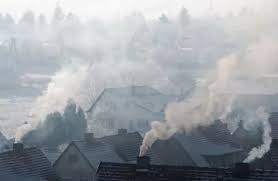 Czy jakość powietrza jest obojętna dla zdrowia mieszkańców kujaw i pomorza?
Janusz Kowalewski
Sejmik województwa kujawsko pomorskiego
18 marca 2024 r.
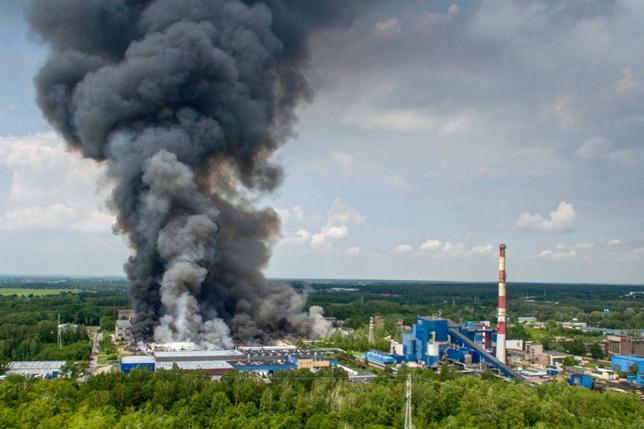 Modyfikowalne czynniki zgonu wg WHO
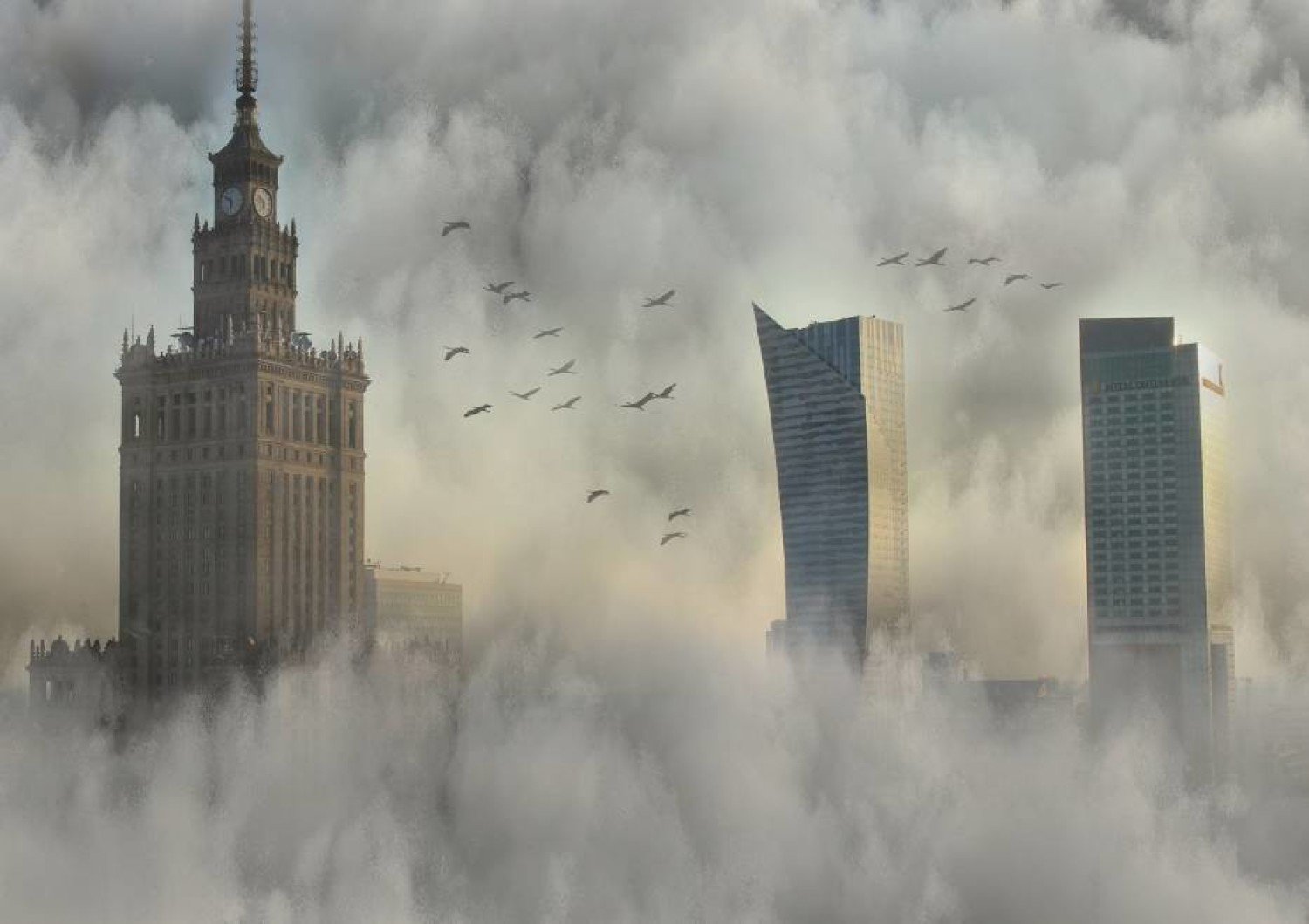 Nadciśnienie tętnicze
Palenie tytoniu
Poziom cholesterolu we krwi
Poziom glukozy we krwi
Narażenie na pyły  PM2,5
Skład Podstawowych zanieczyszczeń powietrza
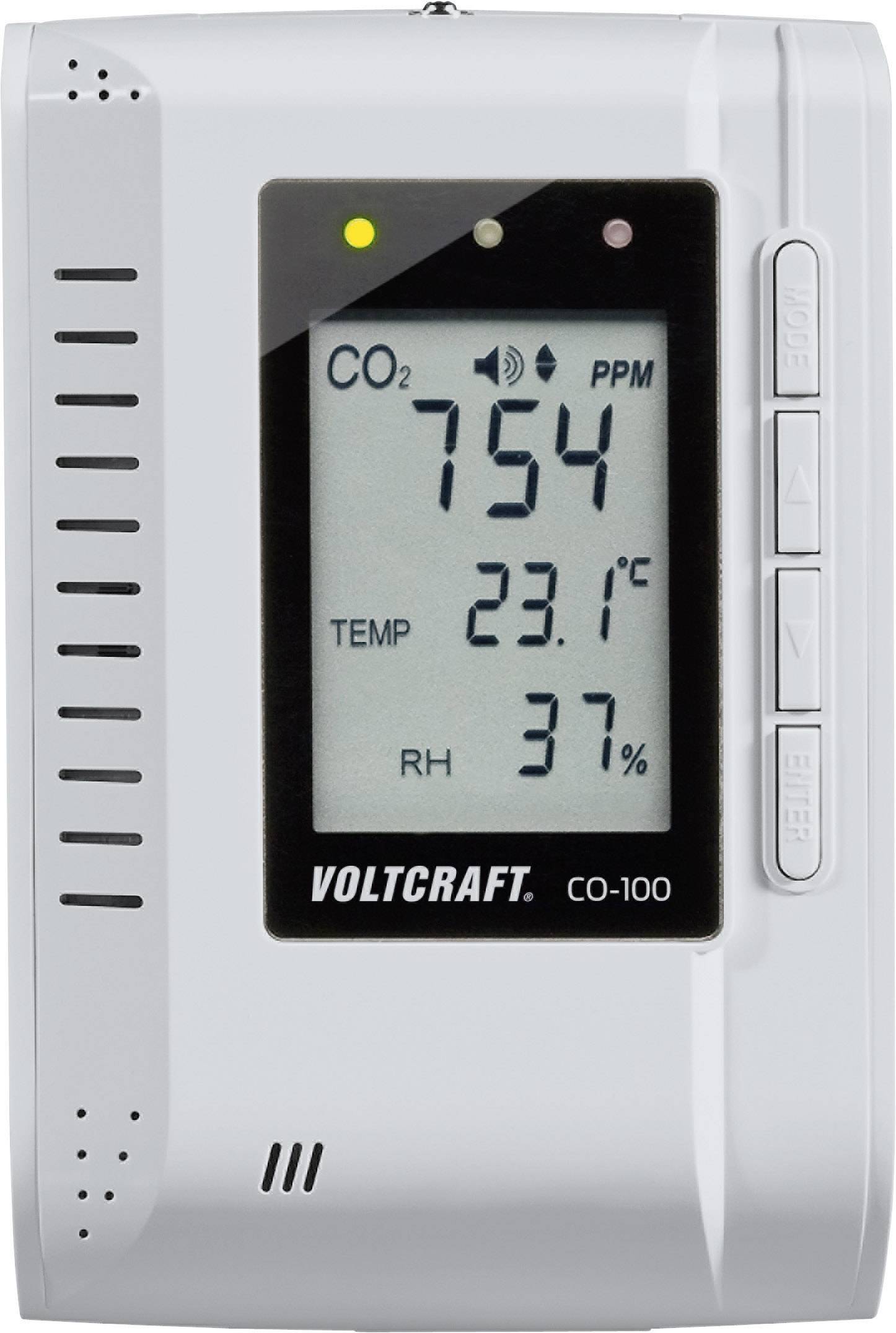 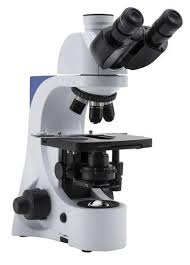 Cząstki stałe – pyły     PM  (particulate matter) 
	- PM10  ,  PM2,5 Produkty spalania (Nitrozaminy, pash, metale ciężkie i inn).
Gazy – so2,  No2, Co , 03 ,  benzopireny, metale ciężkie        
Aerozole !!!
Indywidualne spalanie paliw stałych w sektorze komunalno-bytowym – polska
	> 51% PM10
	> 44% PM2,5
	> 94% benzopirenu
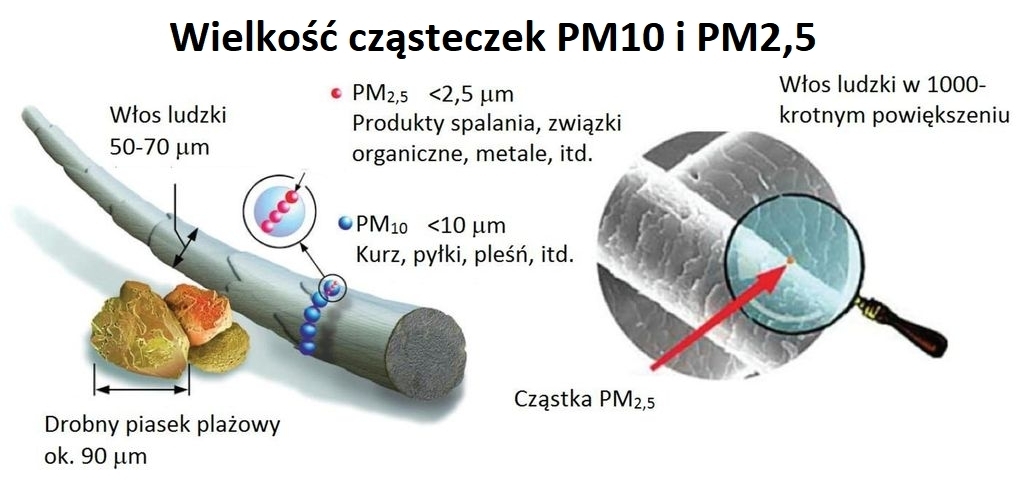 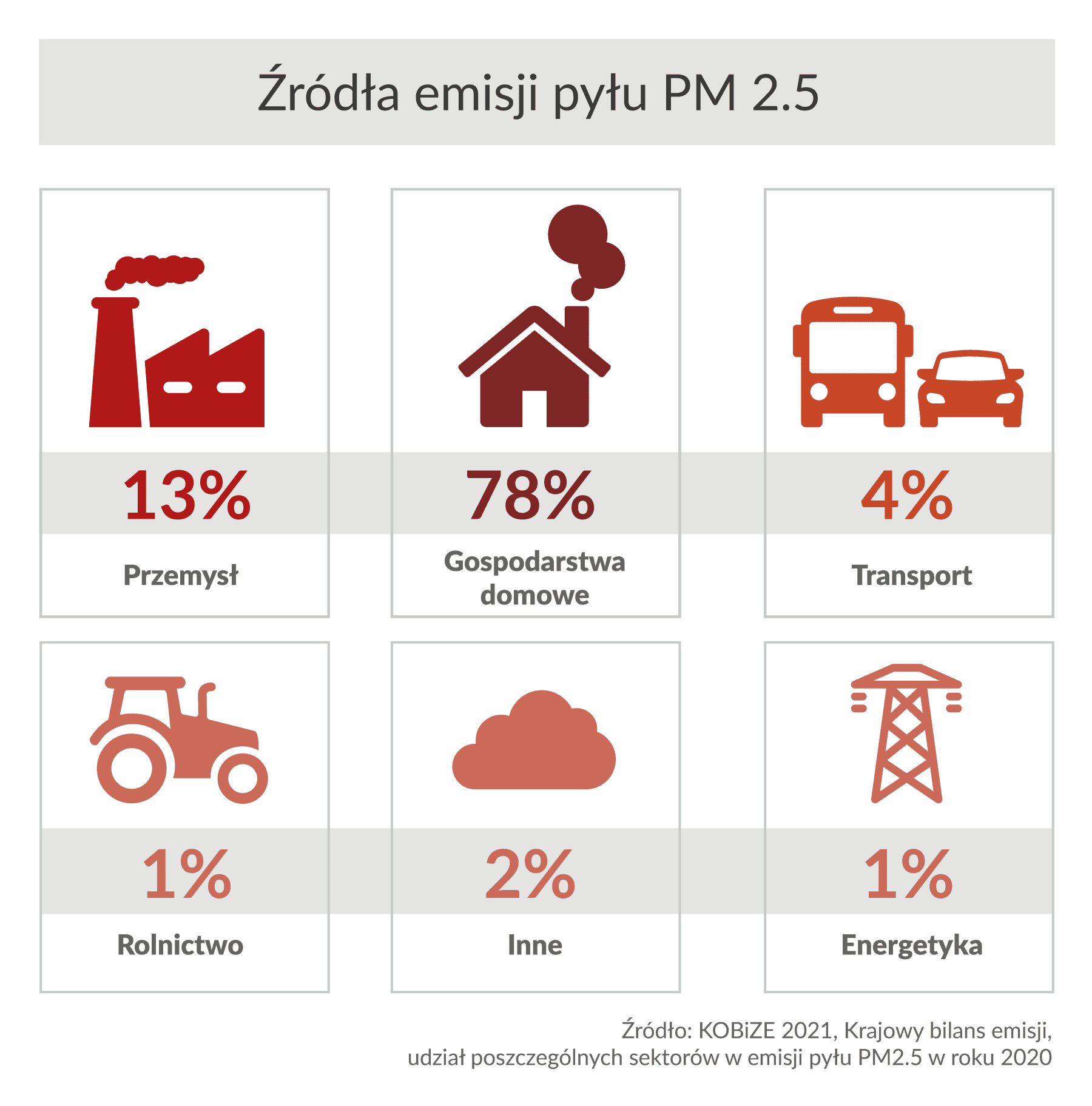 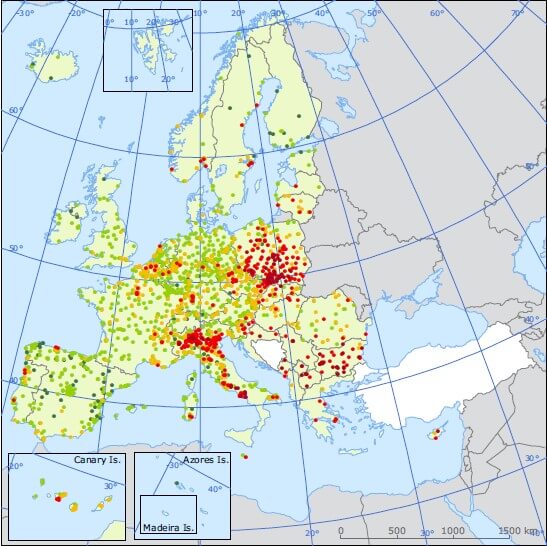 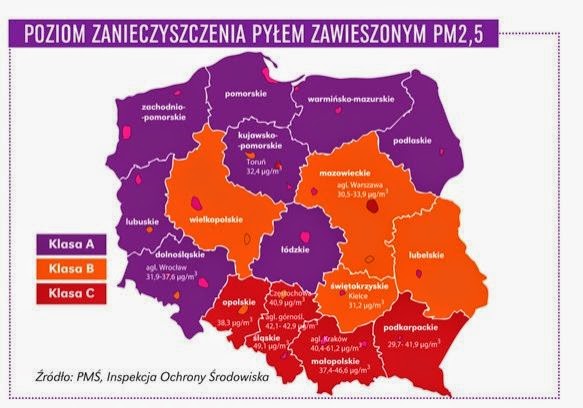 Cząstki stałe pm 2,5
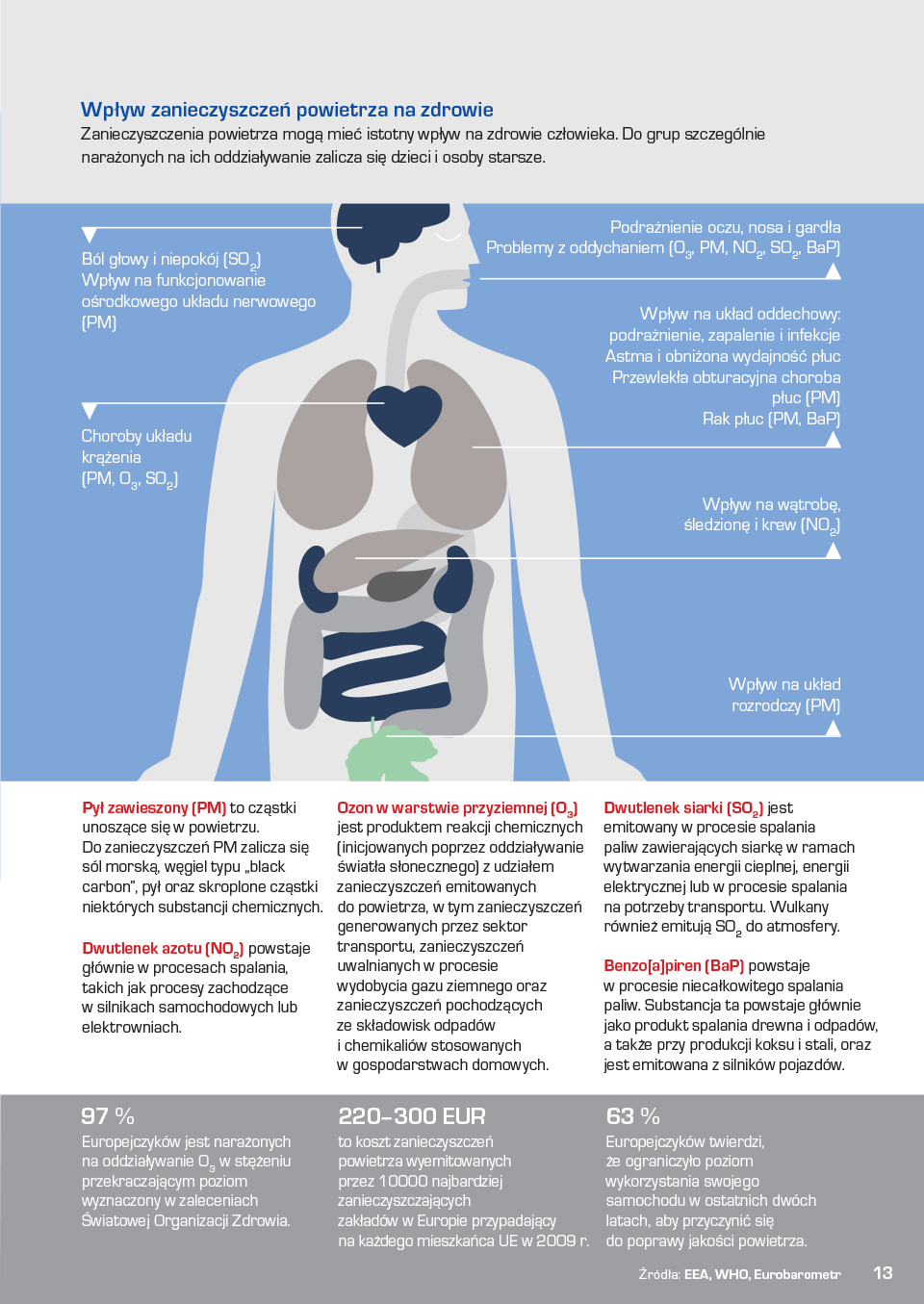 Zagrożenia zdrowotne związane z zanieczyszczeniem powietrza
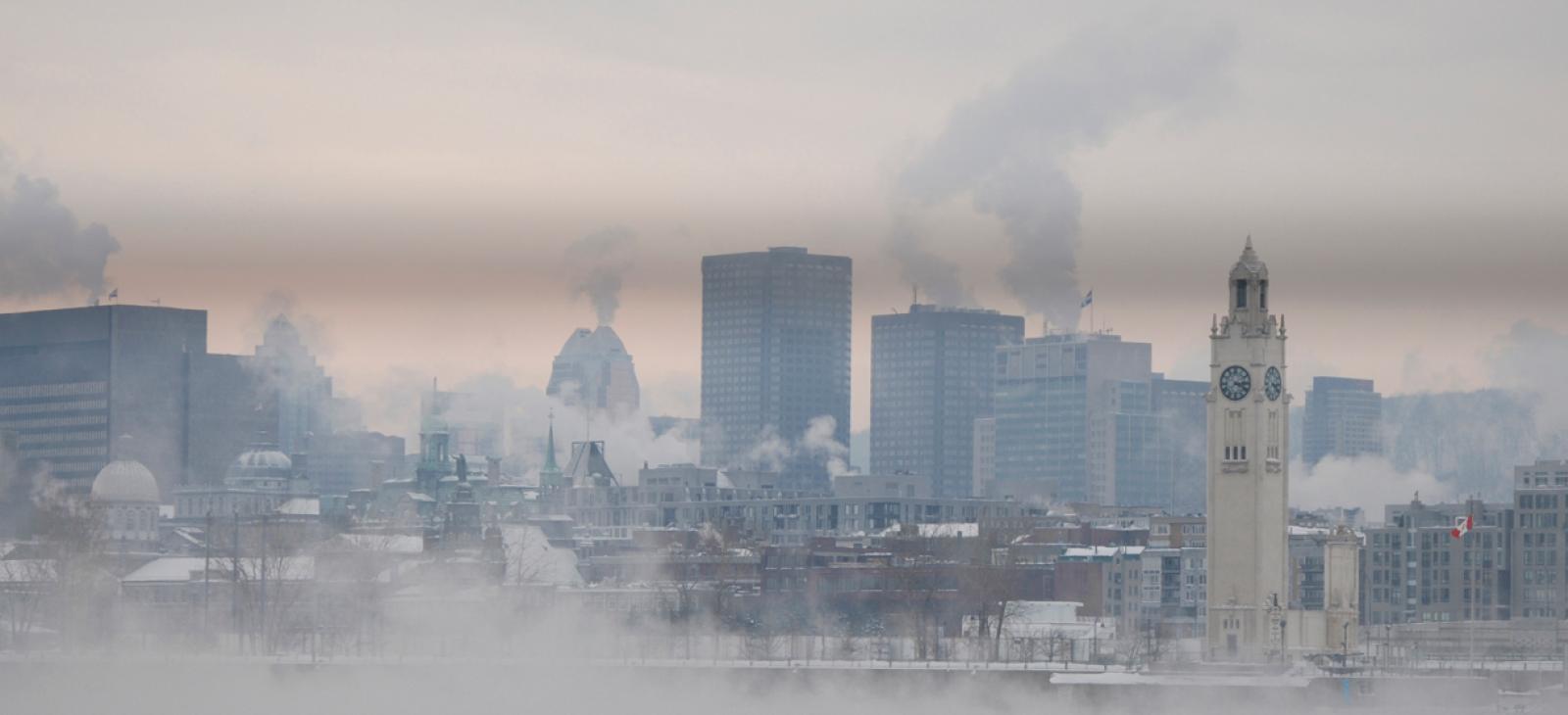 1. Alergie (katar sienny, zapalenie spojówek),
2. Astma (zaostrzenie procesu)
3. Przewlekłe zapalenie oskrzeli (zaostrzenie procesu)
4. Przewlekła obturacyjna choroba płuc – pochp (zaostrzenie procesu)
5. Choroby układu krążenia (zawał, zatorowość, udar, arytmie)
6. Zaburzenia rozwoju płodu (poronienia, niska waga, wcześniactwo). 
7. Nowotwory
Alergie i układ oddechowy
Dwukrotny wzrost częstości chorób atopowych w ciągu 10 lat.
No2, So2, O3, PM10, PM2,5.
Uszkodzenie śluzówki dróg oddechowych.
Katar, kichanie, kaszel, duszność.
Połowa młodzieży mieszkającej w Krakowie to alergicy.
Zaburzenia rozwoju płuc u dzieci
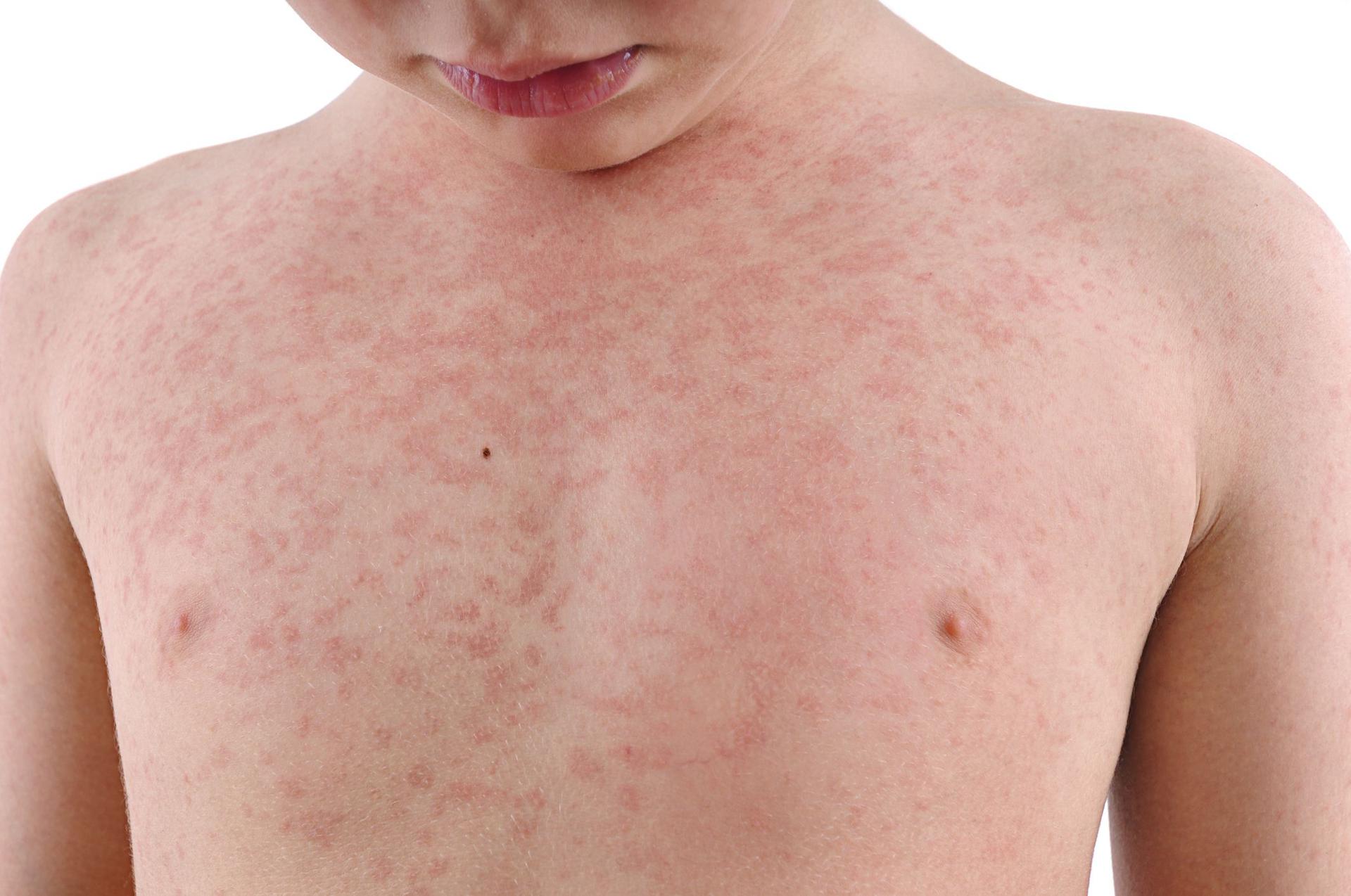 Mechanizm działania na układ krążenia
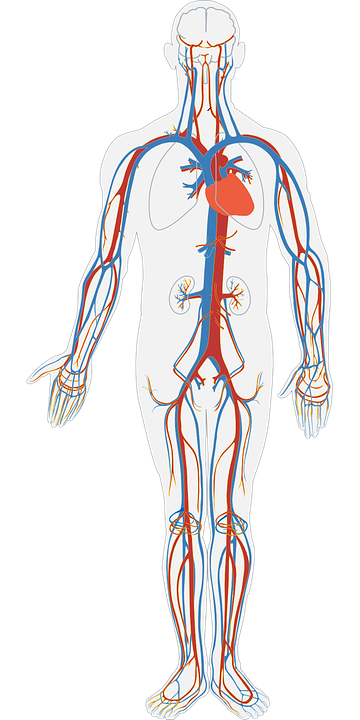 Pył – aerozol – nośnik metali ciężkich i benzopirenu
Przenikanie do płuc, układu krążenia i każdej komórki organizmu
1. Odczyn zapalny w naczyniach, Obkurczenie naczyń
2. Przyspieszenie rozwoju miażdżycy (grubość blaszki, pękanie blaszki).
3. Bezpośrednie działanie toksyczne na serce
4. Zaburzenie regulacji układu autonomicznego serca i naczyń
        J Am Heart Assoc 2018; May 30.                                            
        Int J Environ Res Public Health 2015;12:12924-40
Efekt kliniczny zanieczyszczeń
Nadciśnienie tętnicze
Zaburzenia rytmu serca
Choroba niedokrwienna serca
Udar mózgu
	Am J Cardiol 2017;120:753-58.
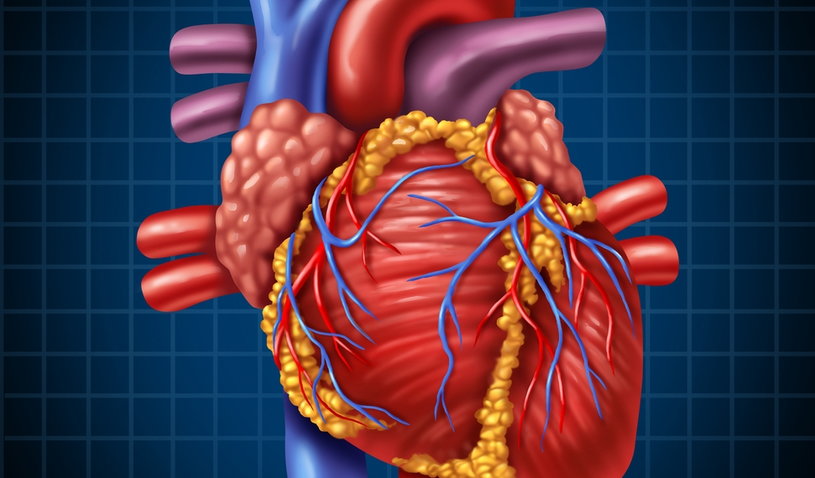 OdDziaływanie zanieczyszczeń na płód
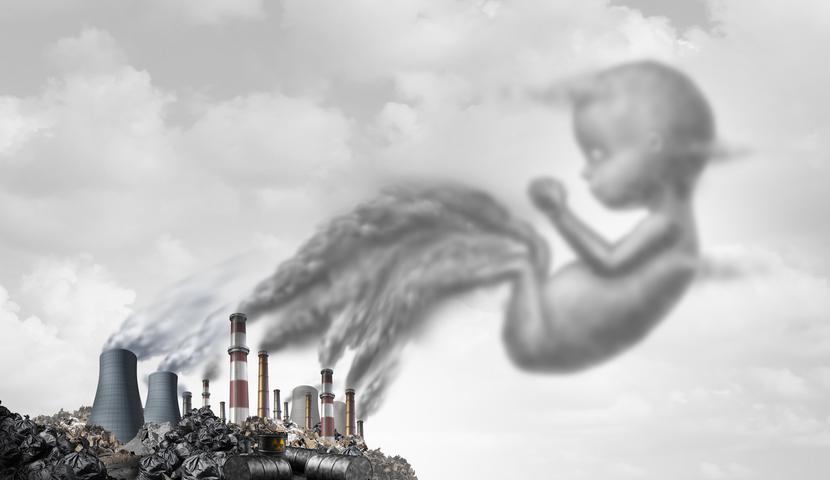 ODdziaływanie zanieczyszczeń na płód
„European Respiratory Society”: drobinki pyłu w łożyskach, które pobrano od niepalących kobiet tuż po porodzie”,
We krwi pępowinowej średnio poziom adduktów (WWA-DNA) [1] był na podobnym poziomie jak u matek. Stężenie było w większości zależne od poziomu zanieczyszczeń w powietrzu atmosferycznym. Co oznacza, że zanieczyszczenia pokonują barierę łożyskową i dostają się do krwiobiegu płodu.
Z powodu szybkiego rozwoju płodu oraz braku w pełni wykształconych mechanizmów obronnych przed zagrożeniami środowiskowymi, dziecko rozwijające się w brzuchu matki jest w większym stopniu narażone na powikłania związane z ekspozycją na smog niż w innych okresach swojego życia.
Kraków: narażenie matek na PM2,5
dzieci z zauważalnie niższą masą urodzeniową (średnio o 128 g), 
mniejszy obwód główki (śr. o 0,3 cm)  
mniejsza długość ciała (śr. o 0,9 cm). Wyniki obserwacji z Krakowa zgadzają się z wynikami badań prowadzonych na matkach w Nowym Yorku
niższa całkowita objętość płuc 
częstsze zapalenia górnych i dolnych dróg oddechowych
u 5-7 latków obserwowano gorsze wyniki w nauce w porównaniu do rówieśników z innych miast
Przyczyny powstawania nowotworów
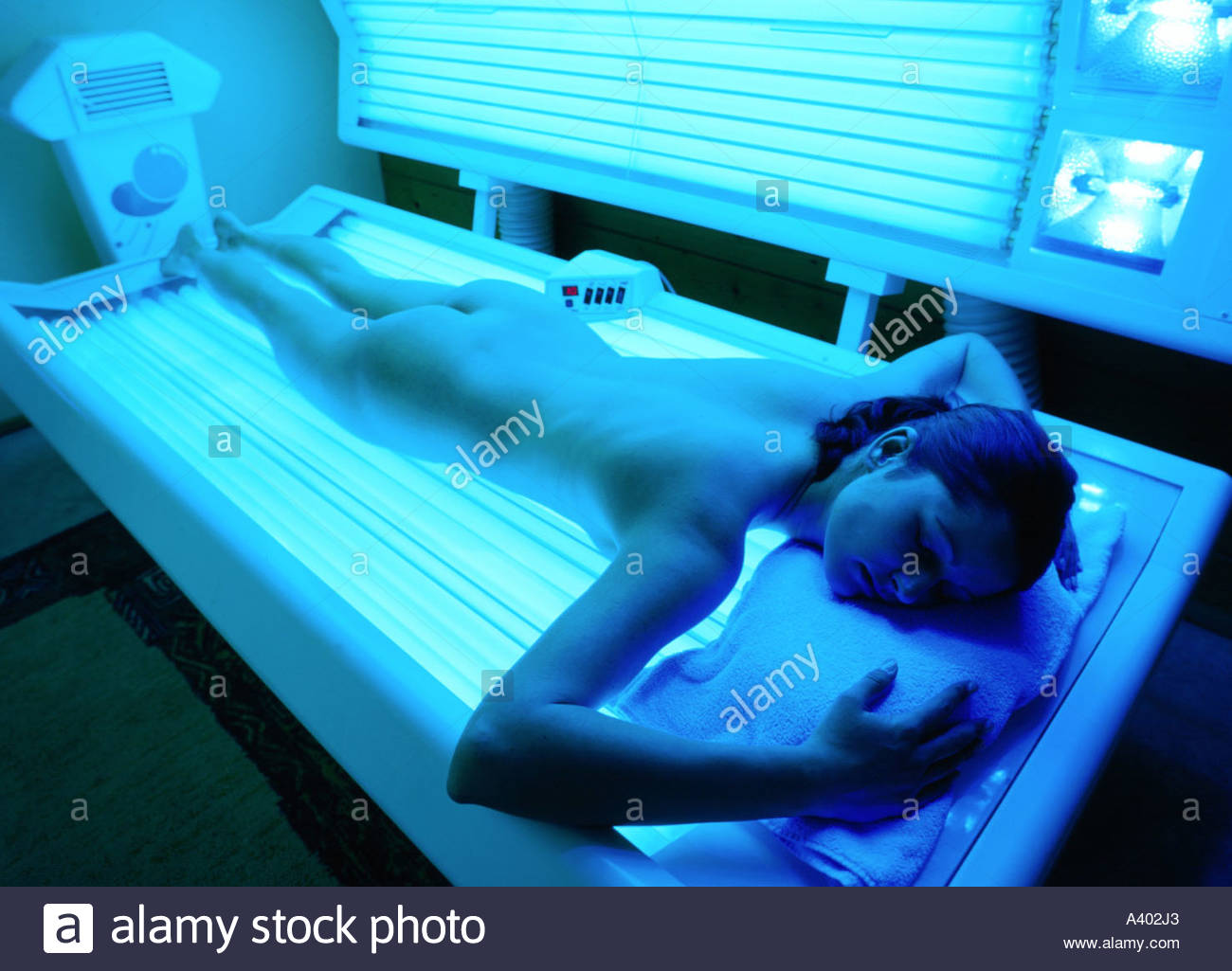 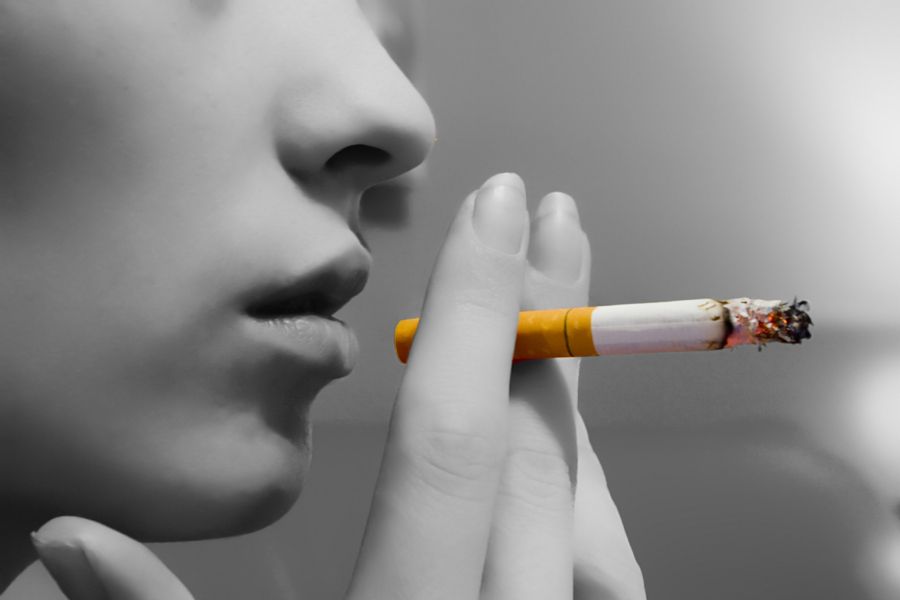 Czynniki genetyczne
Zakażenia wirusowe i bakteryjne
Narażenie na dym tytoniowy
Nadużywanie alkoholu
Niezdrowa dieta
Ekspozycja na słońce
Zanieczyszczone środowisko 
Szkodliwe warunki pracy
	(spawanie, azbest, chemikalia).
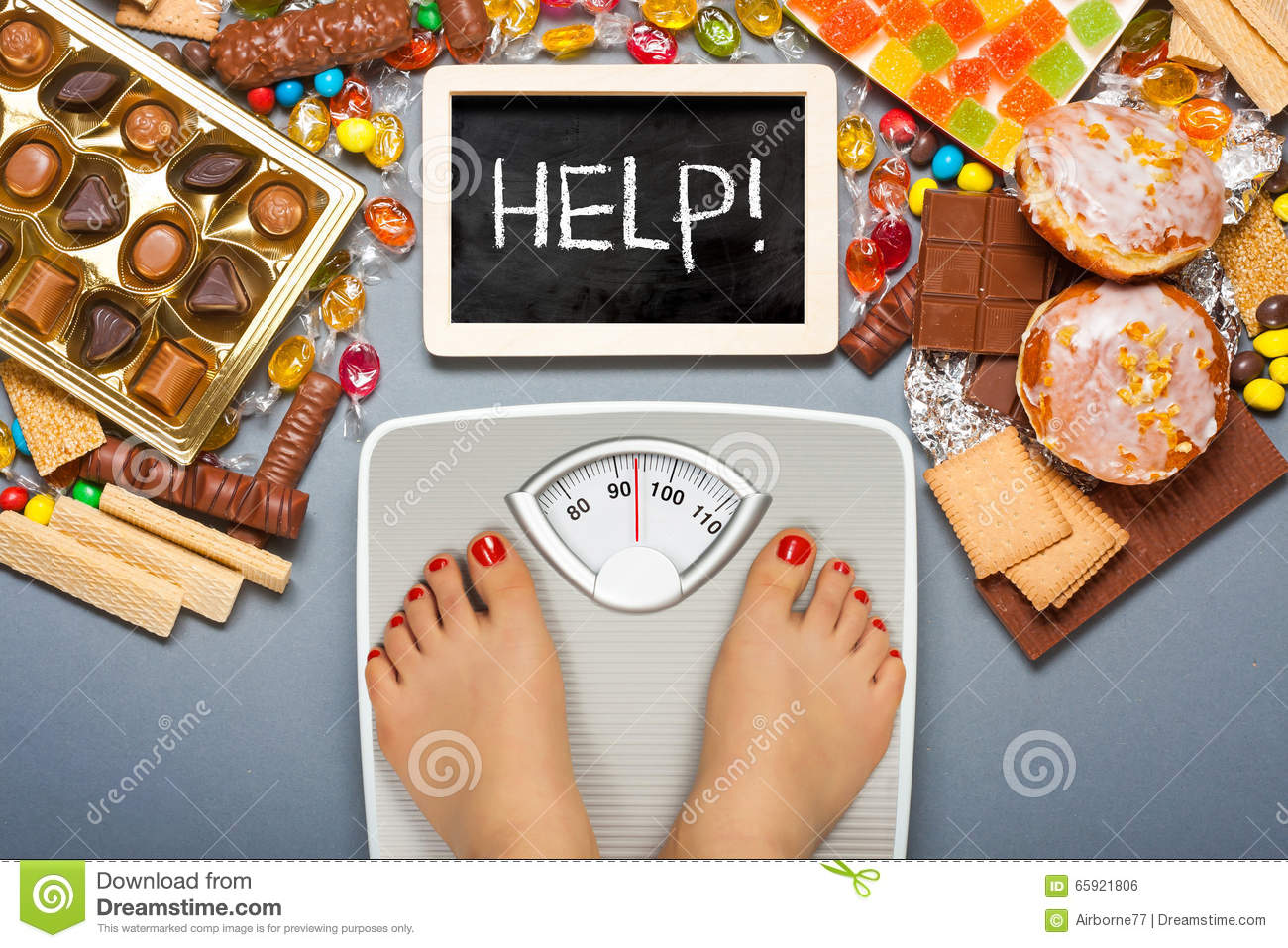 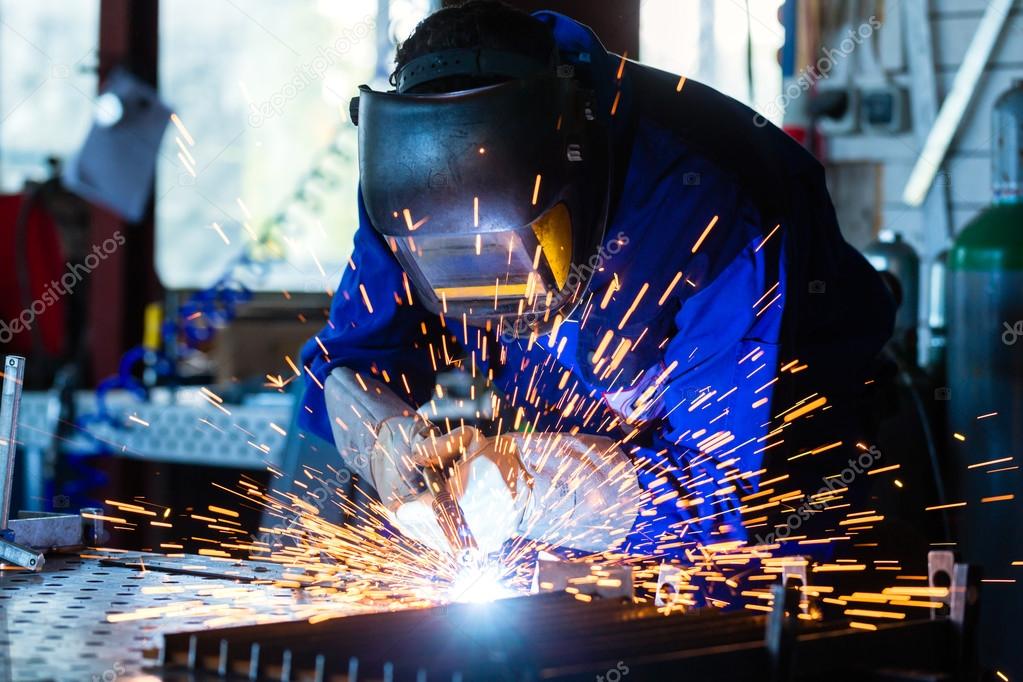 zgony z powodu raka płuca w 2017r. przypisane poszczególnym czynnikom
Palenie papierosów			1.190    (w tysiącach)
Zanieczyszczenie zewnętrzne PM                 265
Narażenie na azbest			    191
Dieta uboga w warzywa i owoce	    185	 
Palenie bierne tytoniu	                                  100
Narażenie na radon		                     88
zanieczyszczenia powietrza w domu           85
							nt. Agency for research on cancer; 2016
Air pollution affects lung cancer survivalThorax 2016; Oct. 71/10; 891-898.
Jak czystość powietrza wpływa na przeżycia chorych po leczeniu raka płuca?
352.053 chorych; lata 1988-2009; Kalifornia.
Uwzględniono uśredniony poziom zanieczyszczeń na danym terenie w poszczególnych latach, całkowitą umieralność, typ raka płuca i jego zaawansowanie.
Pm ≥ 16ug/m3 = 2,4 r
Pm < 10ug/m3 = 5,7 r
Zależność statystyczna: NO2, O3, PM10, PM2,5 – 
wczesna faza raka gruczołowego
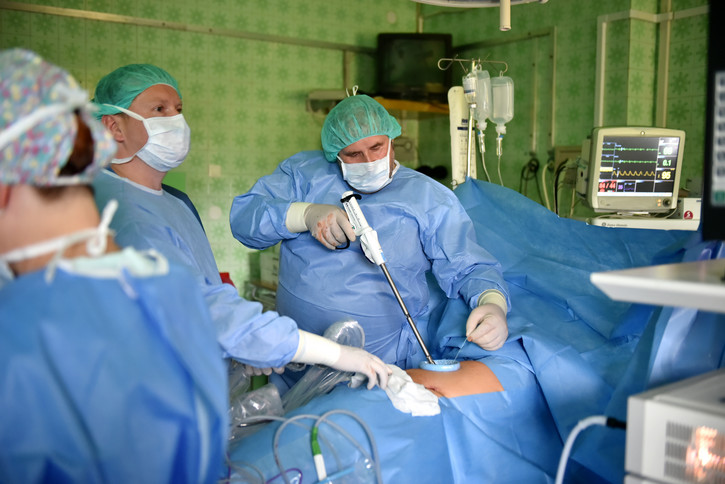 Wpływ zanieczyszczenia powietrza na powstanie nowotworów.
Outdoor air pollution, green space, and cancer incidence in Saxony; a semi-individual cohort study. BMC Public Health; 2018; 18: 715-720.

Wzrost PM10 o 10ug/m3 –
53% wzrost ryzyka raka jamy ustnej i gardła. 
52% raka skóry (NMM).
20% rak piersi i prostaty.  
Wzrost NO2.
Podobne trendy lecz mniejsza zależność (7-14%).
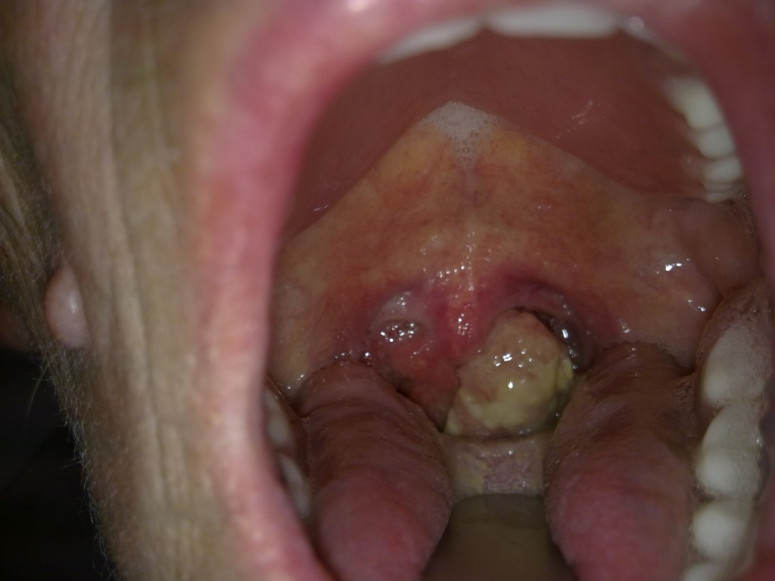 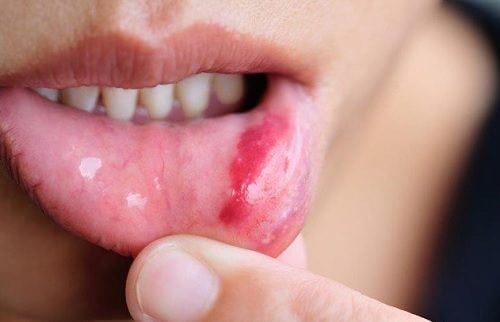 Smutna statystyka
prawie 500.000 osób umiera przedwcześnie w Europie z powodu oddychania zanieczyszczonym powietrzem. 
W Polsce ta liczba to 44 764 osób, co stanowi około 10% wszystkich przyczyn zgonów w Polsce. 
Liczba zgonów z powodu ekspozycji na zanieczyszczenia powietrza jest ok. 10 razy wyższa niż liczba zgonów w wyniku wypadków drogowych.
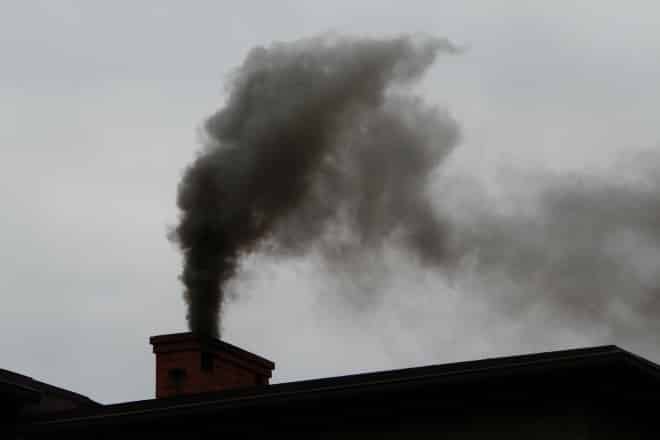 Rekomendacje
Obniżenie emisji:
	1. Modernizacja systemów ogrzewania
	2. Tramwaj/rower zamiast samochodu
Obniżenie narażenia:
	1. świadomość o zagrożeniach
	2. unikanie aktywności fizycznej w godzinach szczytu
	3. rekreacja w parkach – „daleko od szosy”
	4. Unikanie ekspozycji przez osoby starsze, chore i dzieci !
!
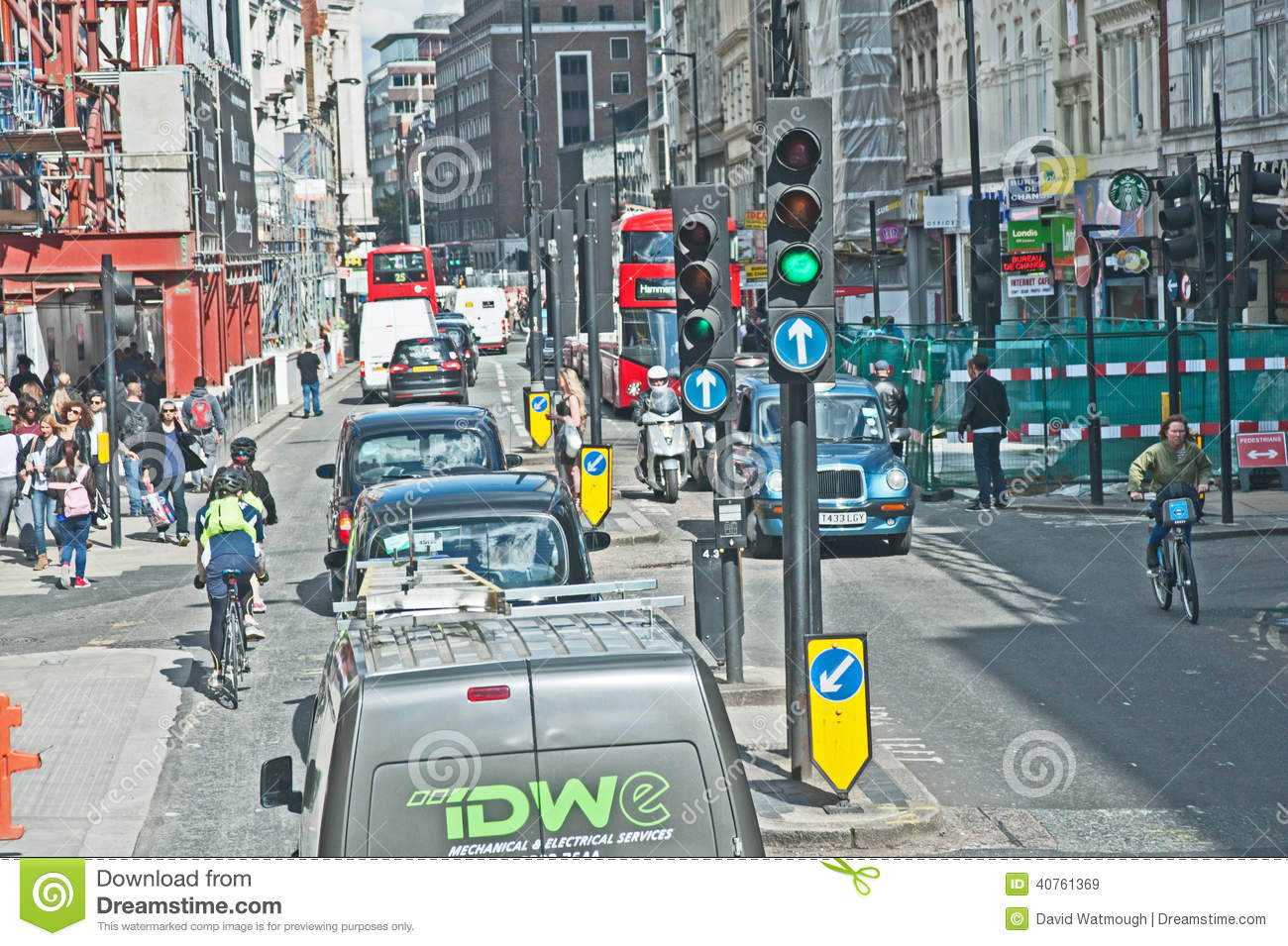 Czy warto coś zmienić ?
W Launceston na tasmanii w 2001r. wprowadzono nowe przepisy o poprawie jakości powietrza. Wskutek tego, w kolejnych 5 latach nastąpiła:
redukcja pyłu PM10 o 38%, PM2,5 o 40% co spowodowało 
 	1. spadek ogólnej umieralności o 11,4%, 
	2. w tym chorób układu krążenia o 17,9% oraz 
	3. chorób układu oddechowego o 22,8%.
                                                                            J Am Heart Assoc 2018; May 30.
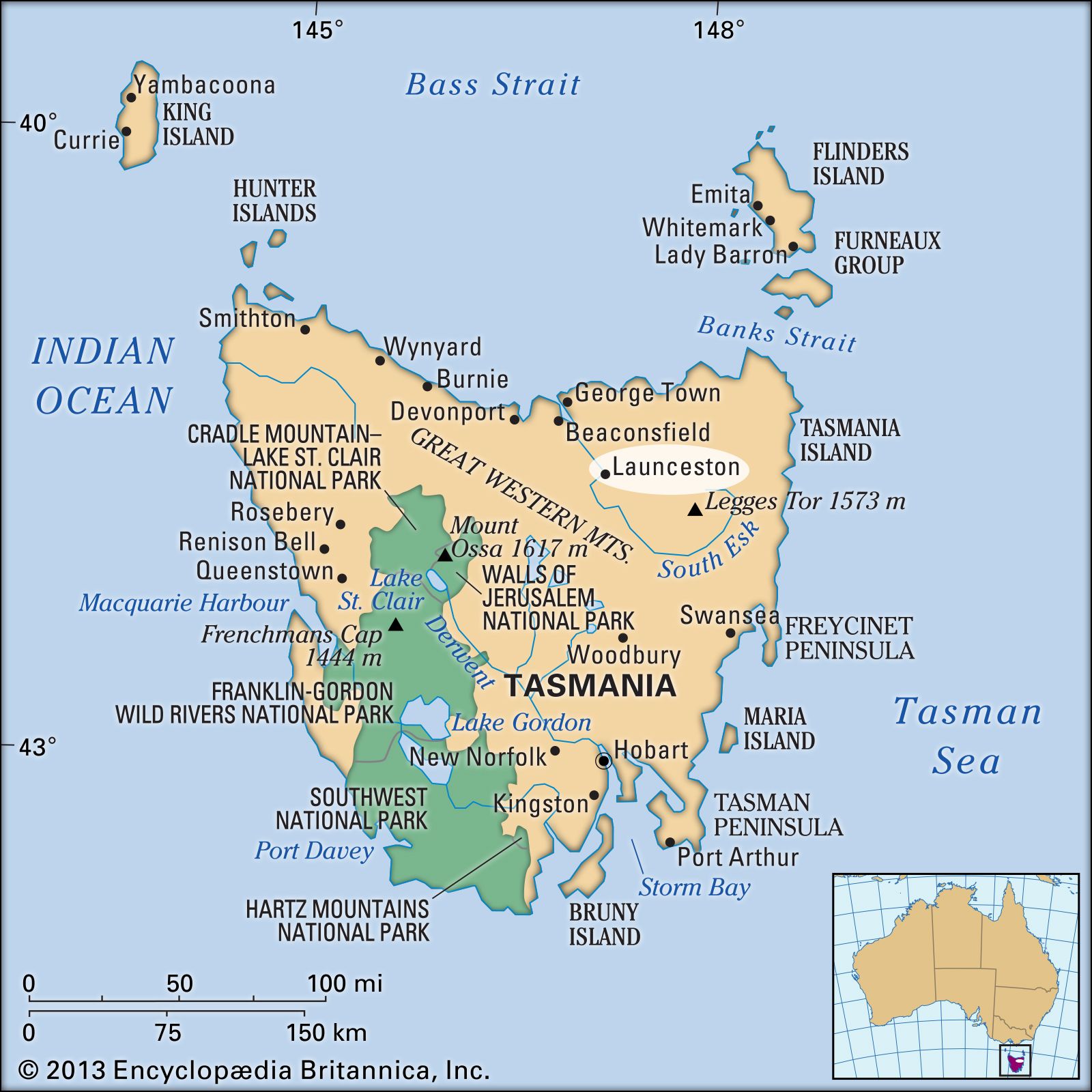 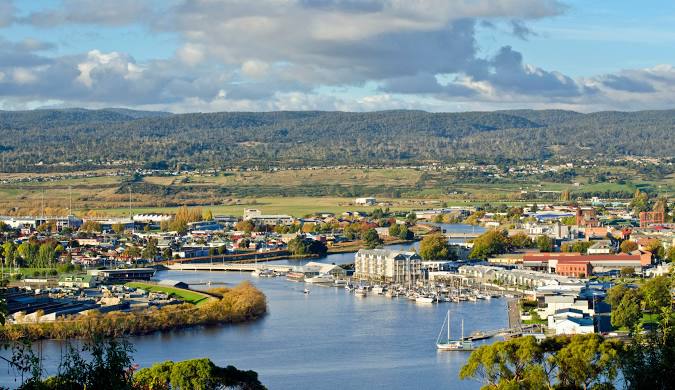